QIPSpart 2
Summer series 
2019
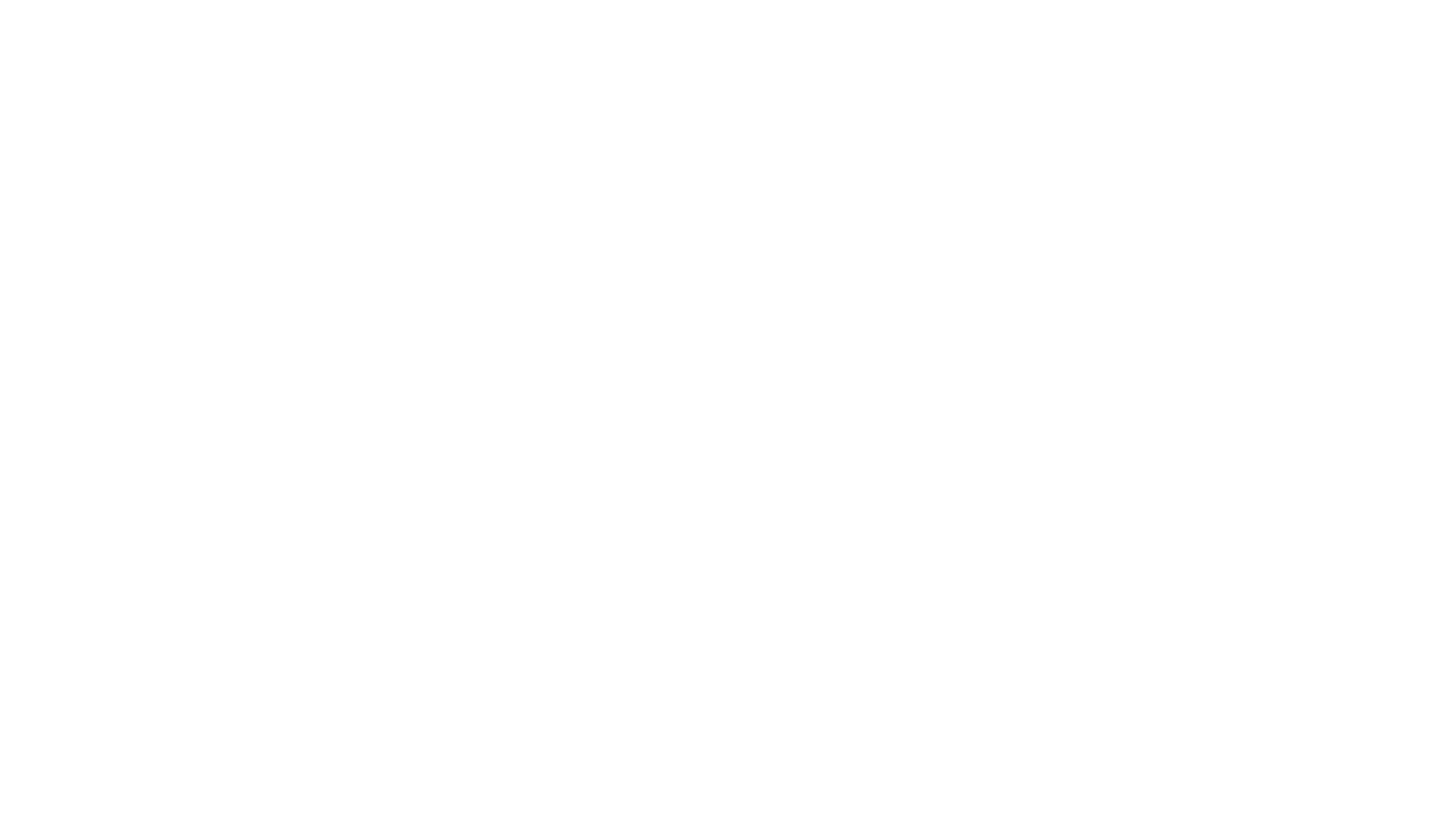 What we discussed in part 1
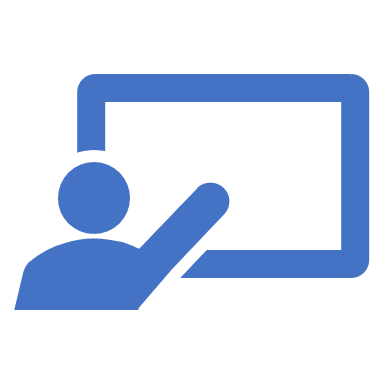 Introduction to QIPS
Basics of safety culture
Definitions: error, adverse event, near miss
Root cause analysis
Systems versus Individual
Human error
Contributing factors
Case study
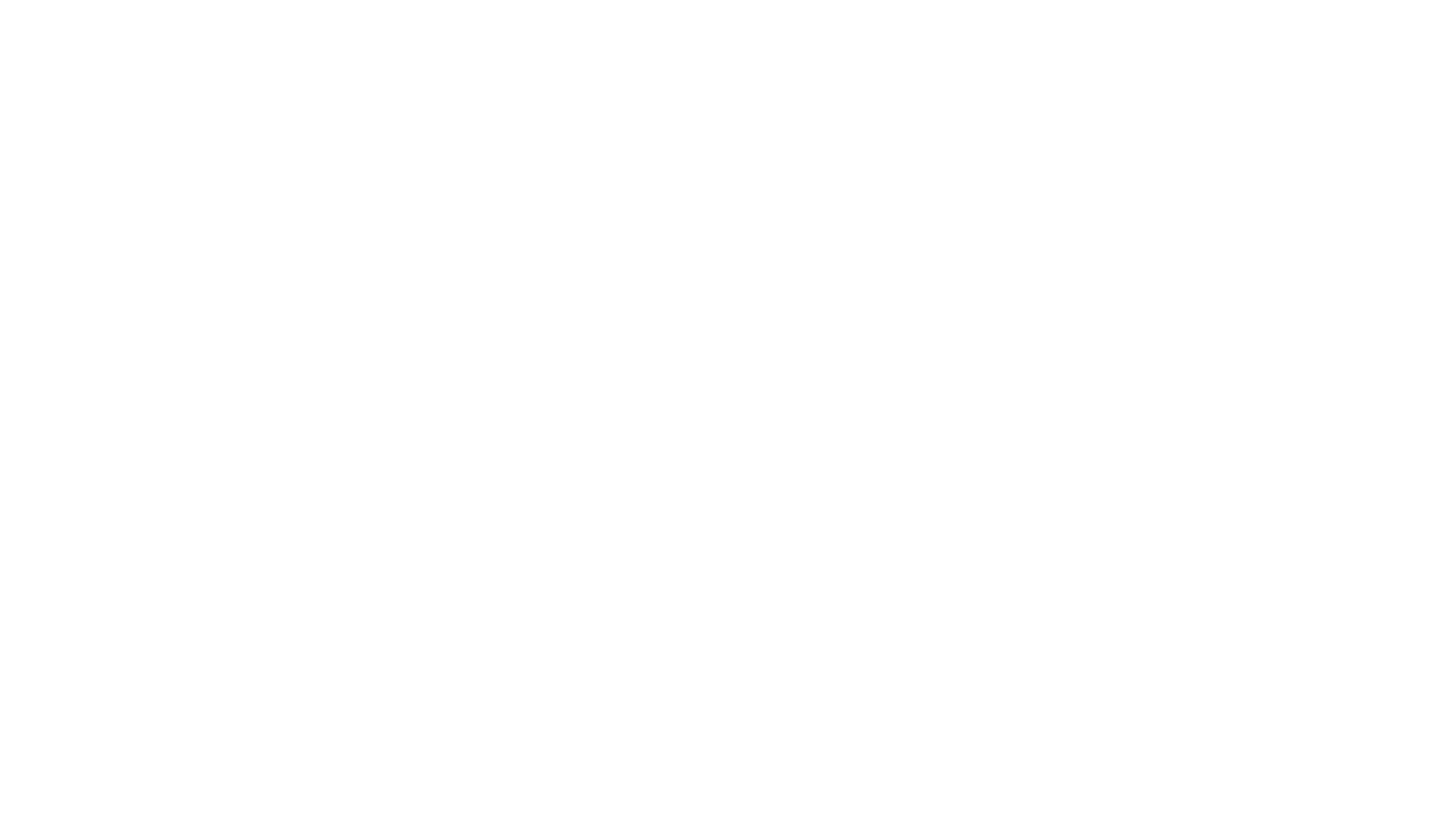 Outline part 2
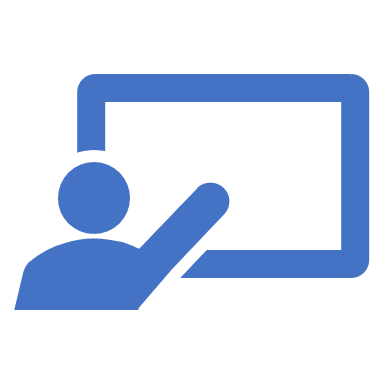 Frontline Improvement 
Safe patient handover (Dr. Jennifer O’Dea)
Patient Safety and Incident Reporting
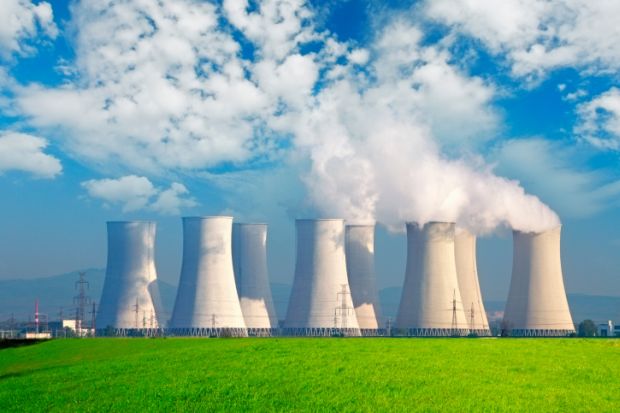 Quality Improvement: Systems can be made safer by design
Research and experience outside of health care have shown us that complex systems can be made safer by design [Nolan 2000, Reason 2000]
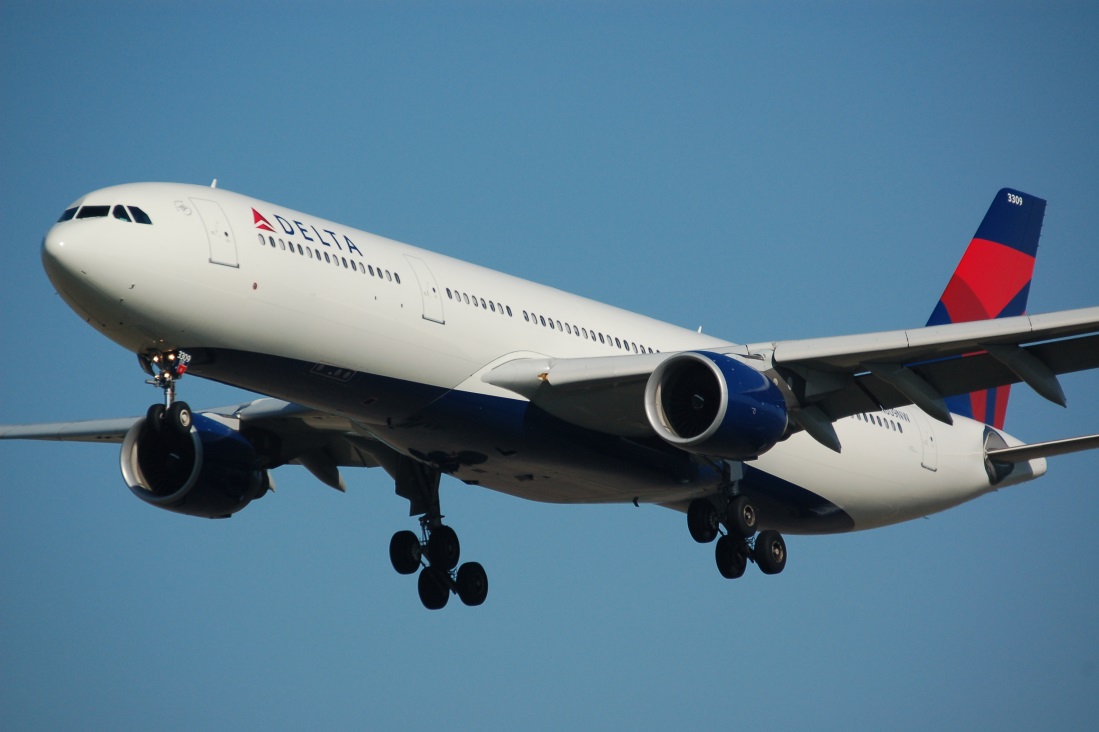 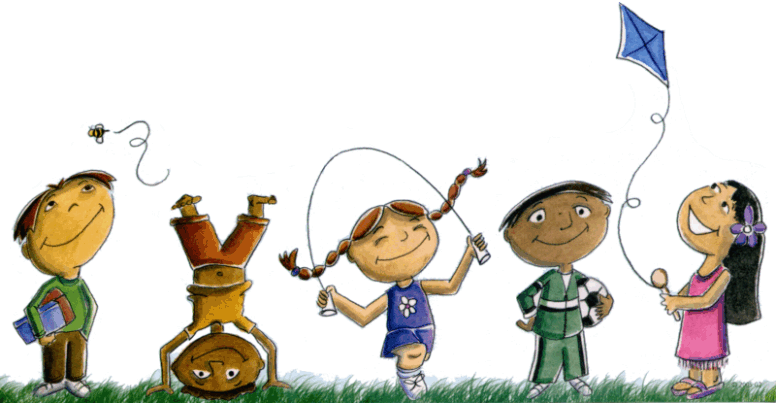 Frontline Process Improvement: any systematic program to improve organizational routines with the goal of improving outcomes, improving safety, improving efficiency
Frontline PI-Project selection
How do I prioritize PI projects?
Frontline PI: Metrics
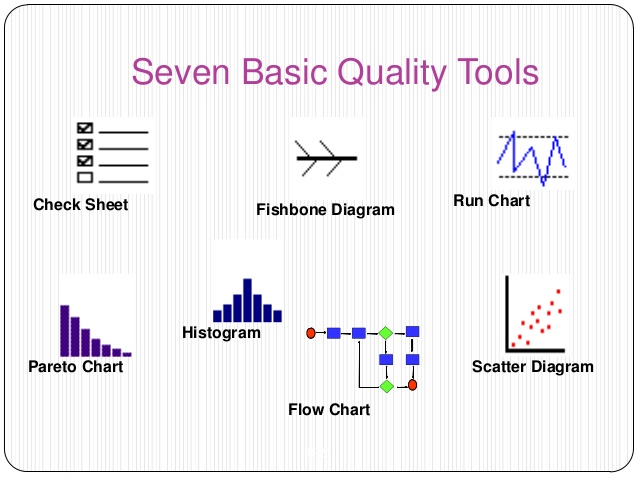 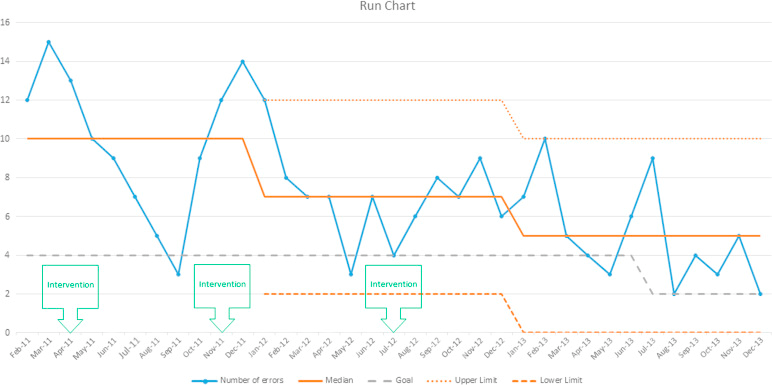 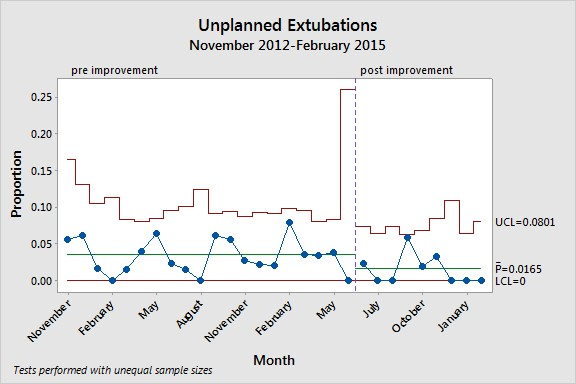 Frontline PI: Implementation
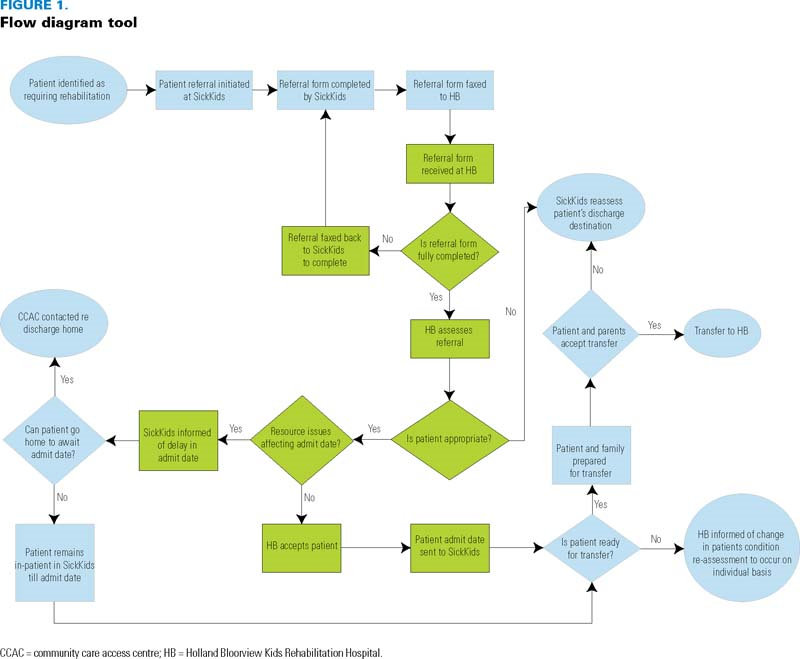 Map the process
Use frontline staff
Once you’ve picked an  innovation, you must test it out
And try again!
PDSA cycles
Plan
Do
Study
Act
Frontline PI: Implementation
Frontline PI: People
Frontline PI: Failure/Success
Failure is a part of innovation
Manage expectations early
Learning from failure is a trait of High Reliability Organizations and Successful Leaders
Planning a frontline improvement project: overview
Select Project

Choose specific aim and commit to a timeline
“We would like to reduce labeling error by 50% over 2 years”

Assemble your team
frontline + leadership

Metrics
How will you track your metrics?
Statistical Process Control
Visual data presentation
Understanding of process variation, reliability
Implementation
Once you’ve picked an innovation, you must test it out.
And try again!


PDSA cycles
Plan
Do
Study
Act

People
Health care workers
leadership
Patients and families

Anticipate what Failure/Success looks like
Take Home Messages
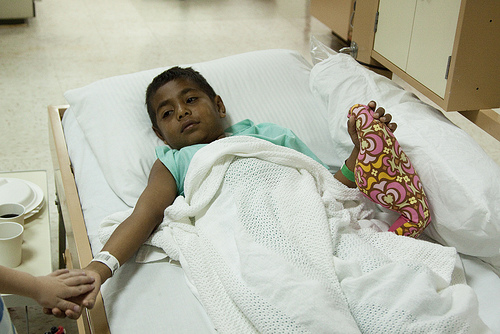 Case Example: Johnnie
A 5 year old boy undergoes a planned nephrectomy for Wilms Tumor
Intraoperative Course is uncomplicated 
Patient awakens in the Post Anesthesia Care Unit and mother asks nurses why his left side is bandaged when he was supposed to have undergone right nephrectomy
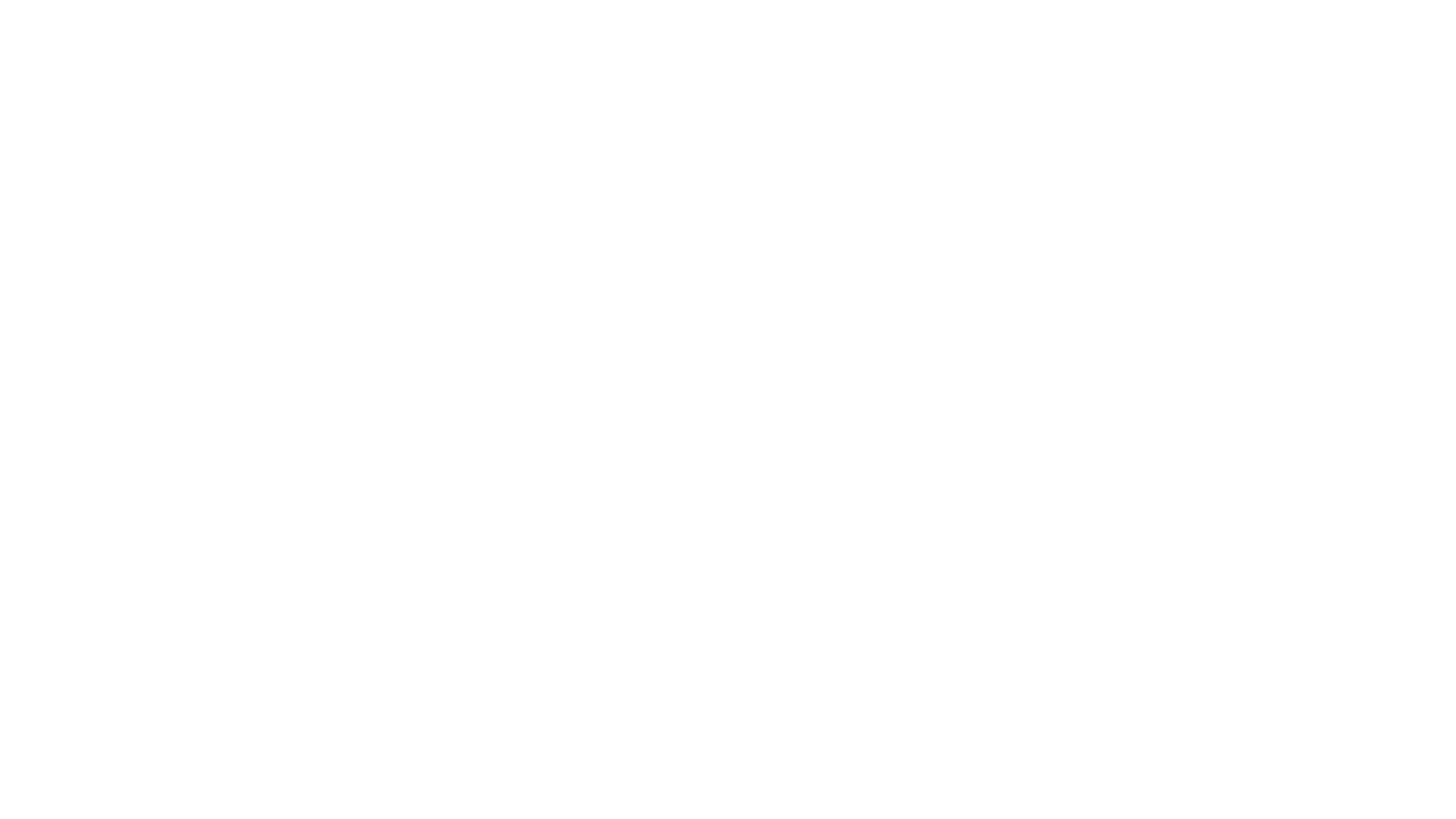 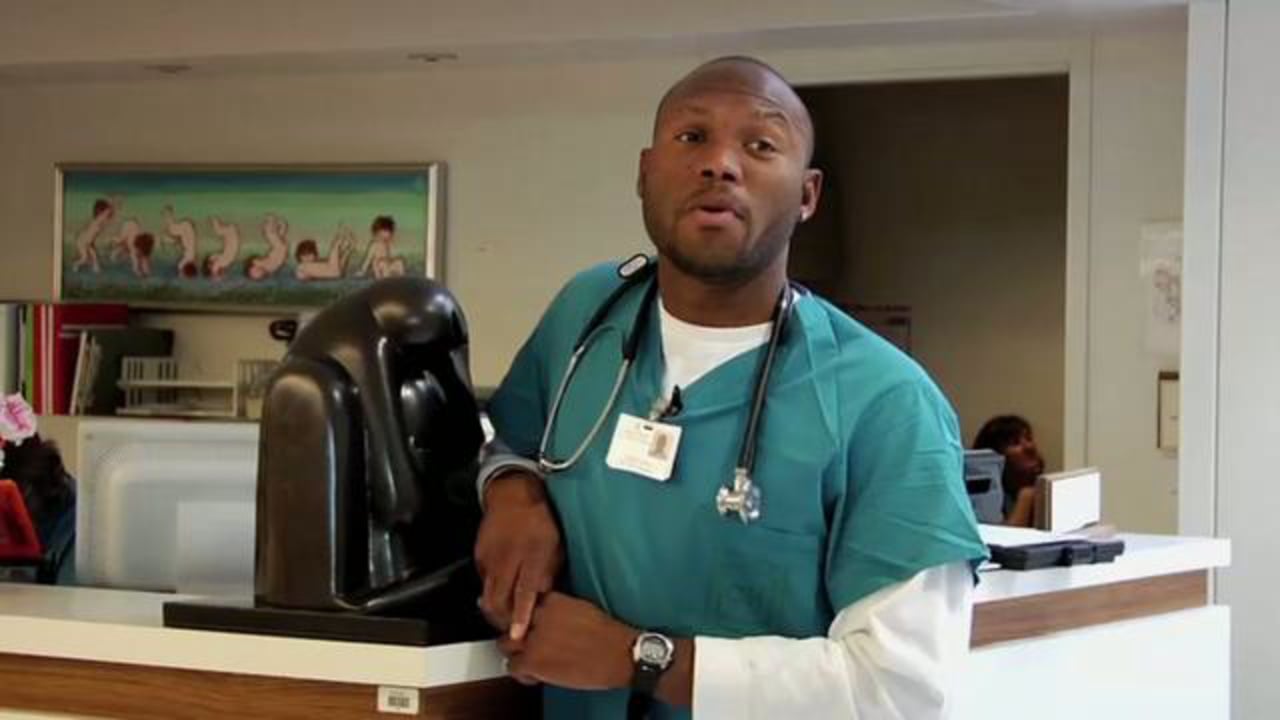 Interview with the Nurse
Patient wheeled into the room prior to the room being ready
First day for a new trainee physician who could not find his lead apron so he needed to leave room to help him
Can’t recall the time out, but believes that someone did it quickly in the room. Does remember documenting time out
Feels awful.  Didn’t sleep last night 
Tears well up in the nurse’s eyes
This Photo by Unknown Author is licensed under CC BY
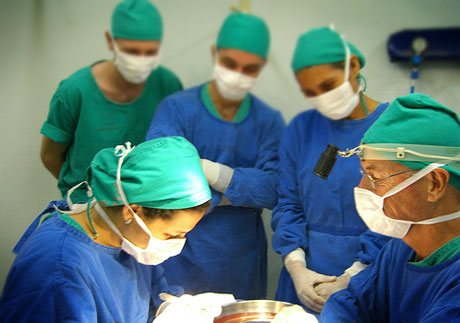 Surgeon Interview
Could not find a marking pen so used a ball point pen to mark flank in the holding area. Marked the left flank
Helped wheel the patient into the room prior to the room being ready
Frustrated that the nurses were not ready she had to do some of the set up herself
Was anxious about this case as it was a rare procedure
Placed the blanket roll herself as was her preference – but cannot recall why she placed it on the wrong side  
New CHG cleanser tends to wipe off pen mark so was not surprised not to see a mark once resident prepped surgical site  
Can’t recall the time out, but believes that someone did it quickly in the room
Feels awful
Physician Trainee Interview
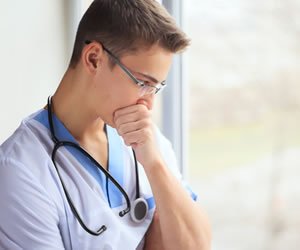 First day on service for him and first pediatric surgical rotation
 No orientation to this operating room 
Could not find his lead apron  
Can’t recall the time out, but believes that someone may have done it quickly in the room 
 Is worried about the evaluation that his attending will give him
 Feels terrible about the patient
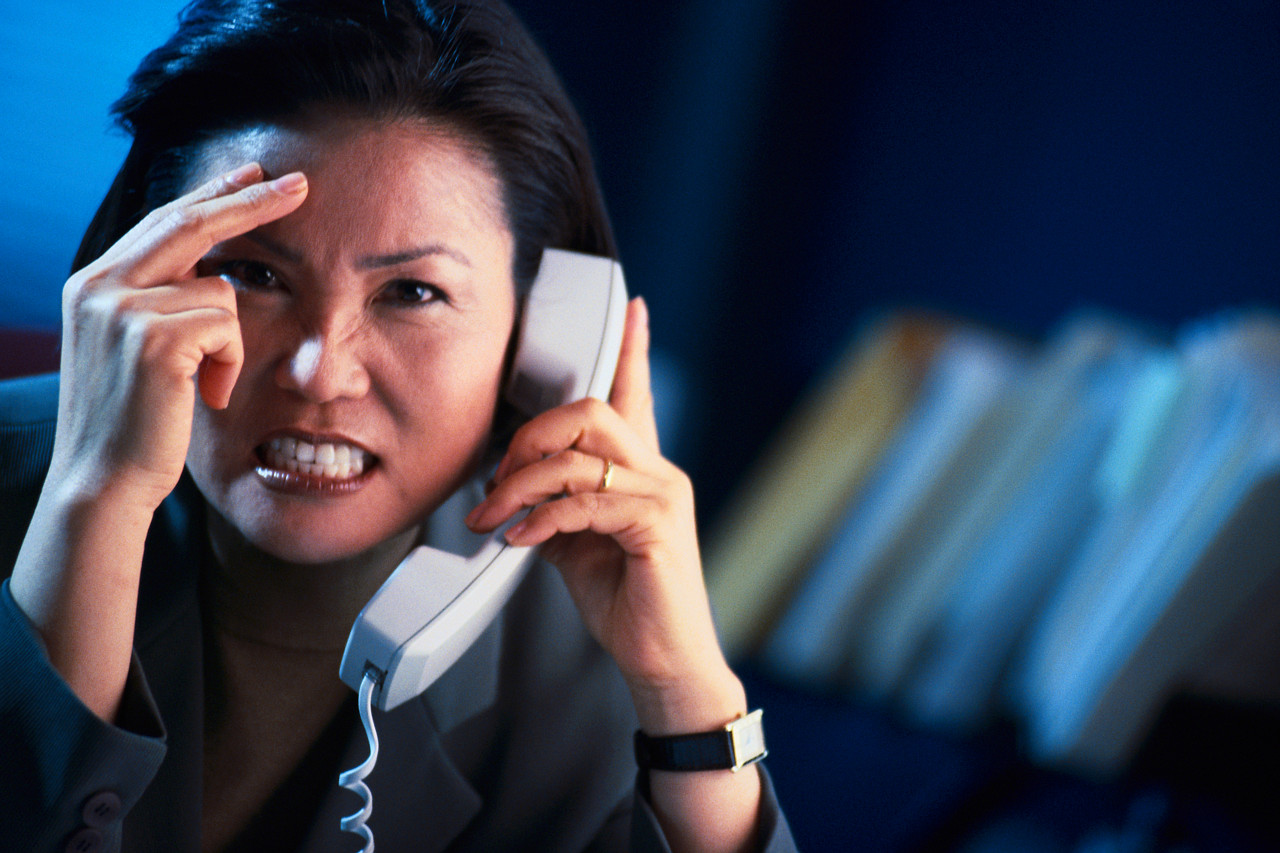 Anesthesiologist Interview
Once the patient was put to sleep, she did not notice that the prep was proceeding on the wrong side
Believes it is the surgeon responsibility to know what side and site is being operated on 
Can’t recall the time out, but believes that someone did it quickly in the room 
Is angry at hospital administration as OR staffing has been reduced and safety is compromised
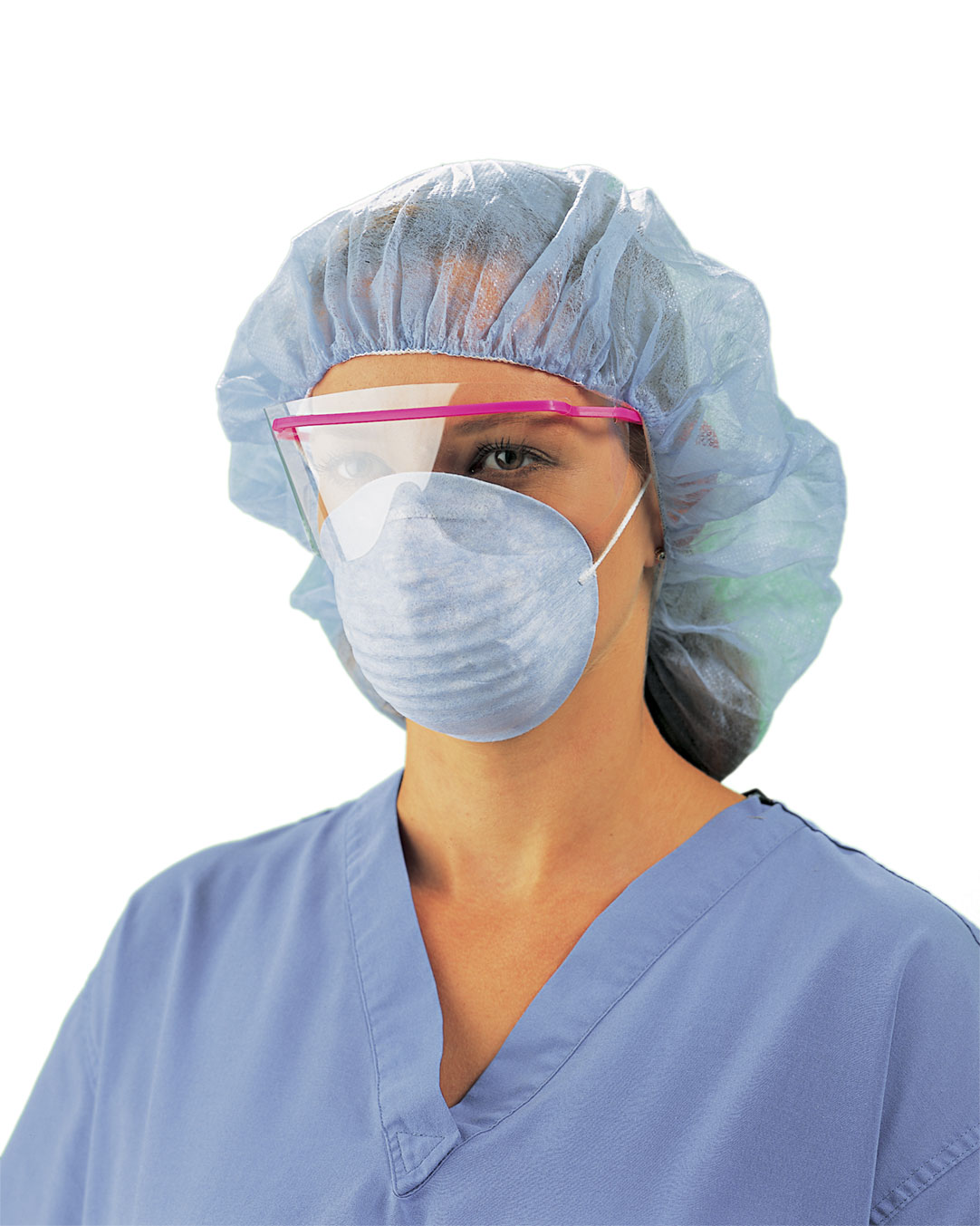 OR Nurse Leader Interview
Everyone knows that a time-out should be done 
Audits of documentation have demonstrated 100% compliance with the time outs 
Everyone knows that ball point pen should not be used to mark sites 
It is the responsibility of the surgeons to orient the trainees when they are new to the OR  
Is worried about her staff
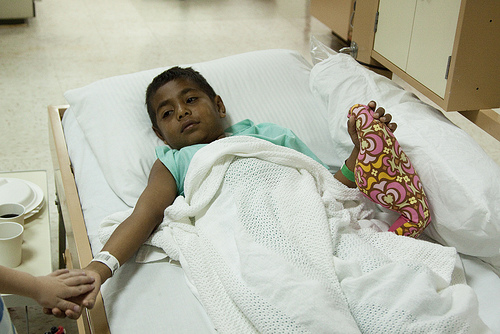 The Surgical Case
Human Factors
Slip – placement of blanket under wrong side by surgeon
Qualification – trainee with no OR experience
Coordination – time out not performed as everyone thought someone else did it
Verification – of the side/site prior to scalpel use
Technical Factors
Materials – ball point pen use  
Organizational Factors
Transfer of knowledge – trainee with no knowledge of time out process
Protocols – time out process not highly specified
Management priorities
rushed for on time start
 Culture
general lack of reverence for time out process